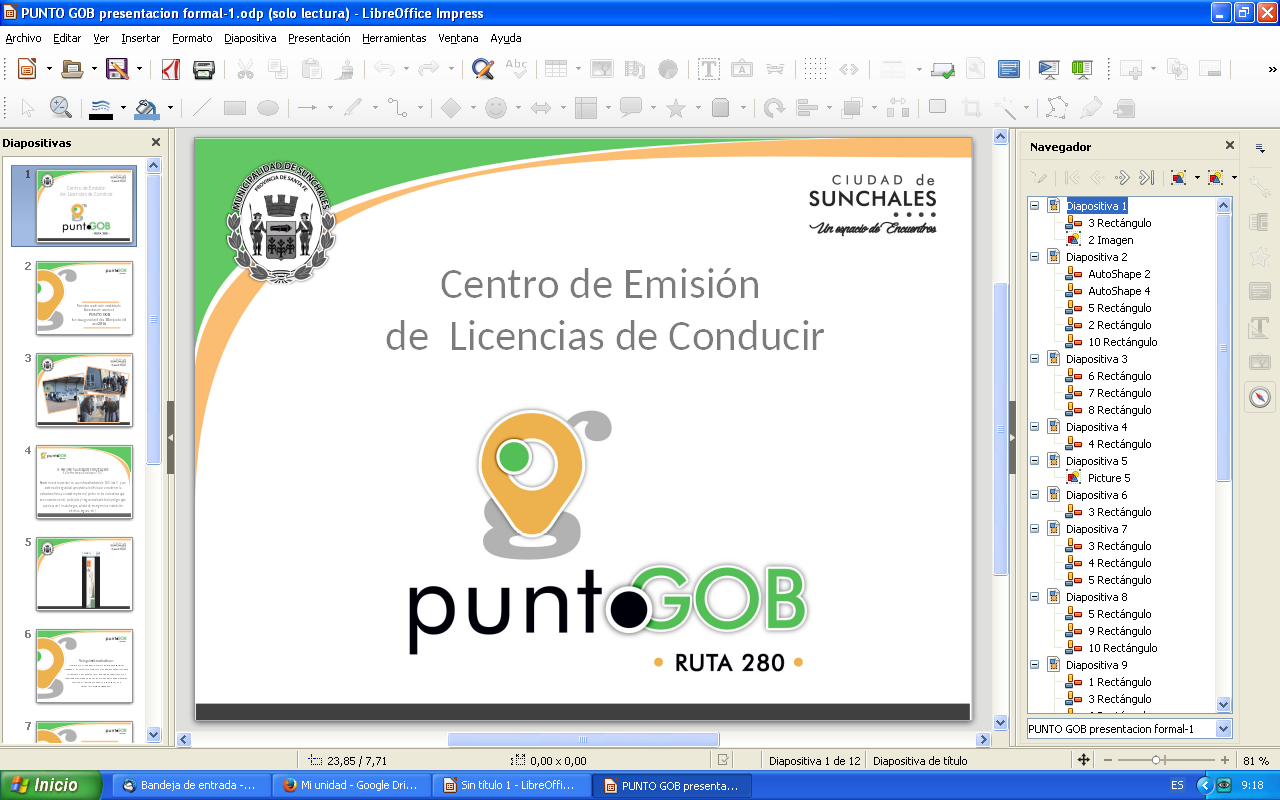 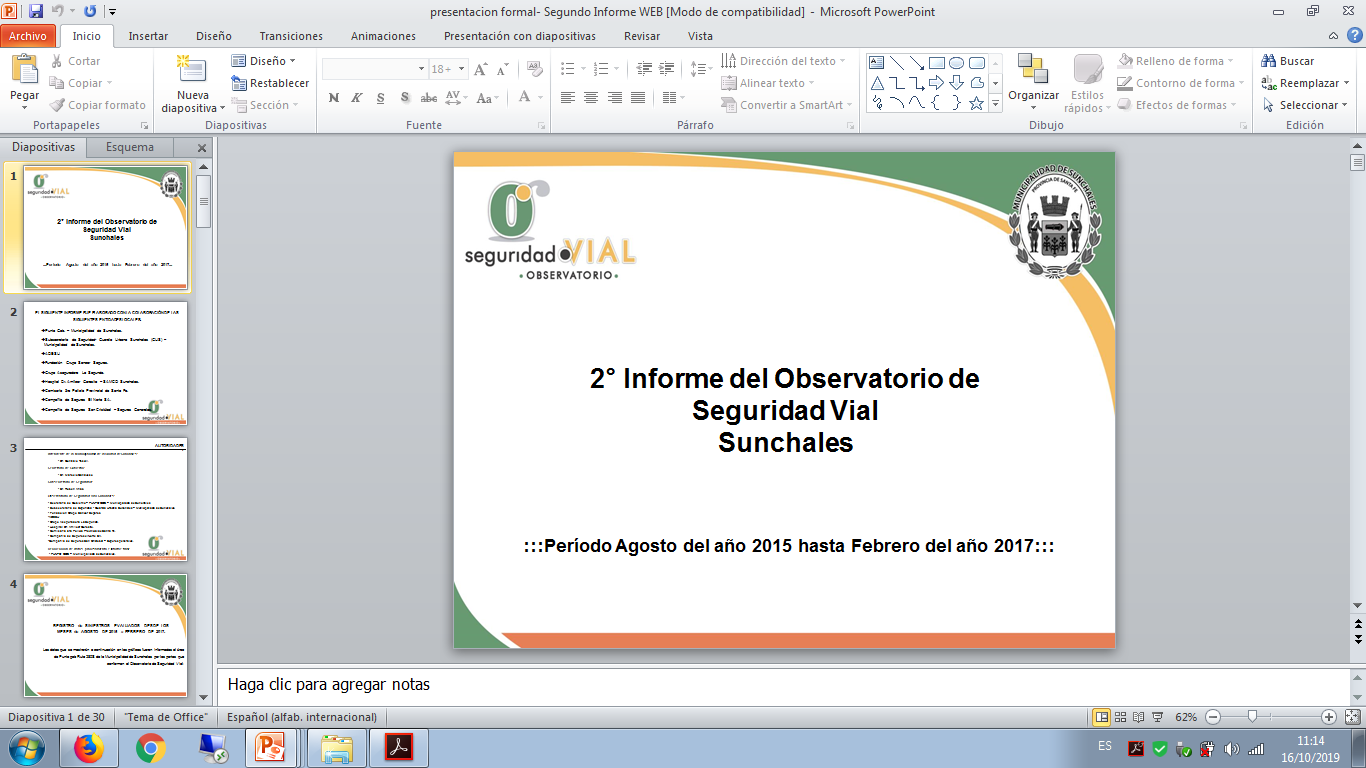 5º INFORME DE SINIESTRALIDAD VIAL:
Correspondientes a los meses Marzo a Diciembre del año 2019
PRESENTADO Y DESARROLLADO POR:
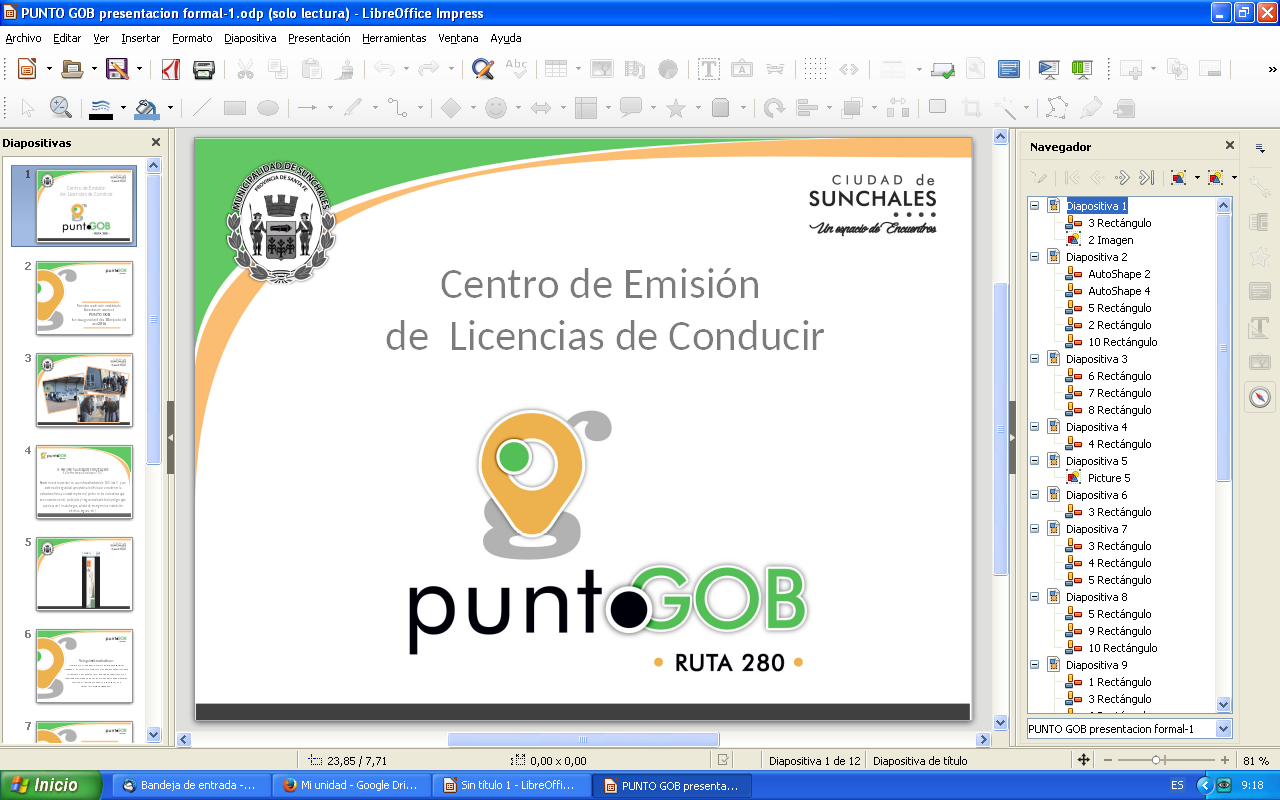 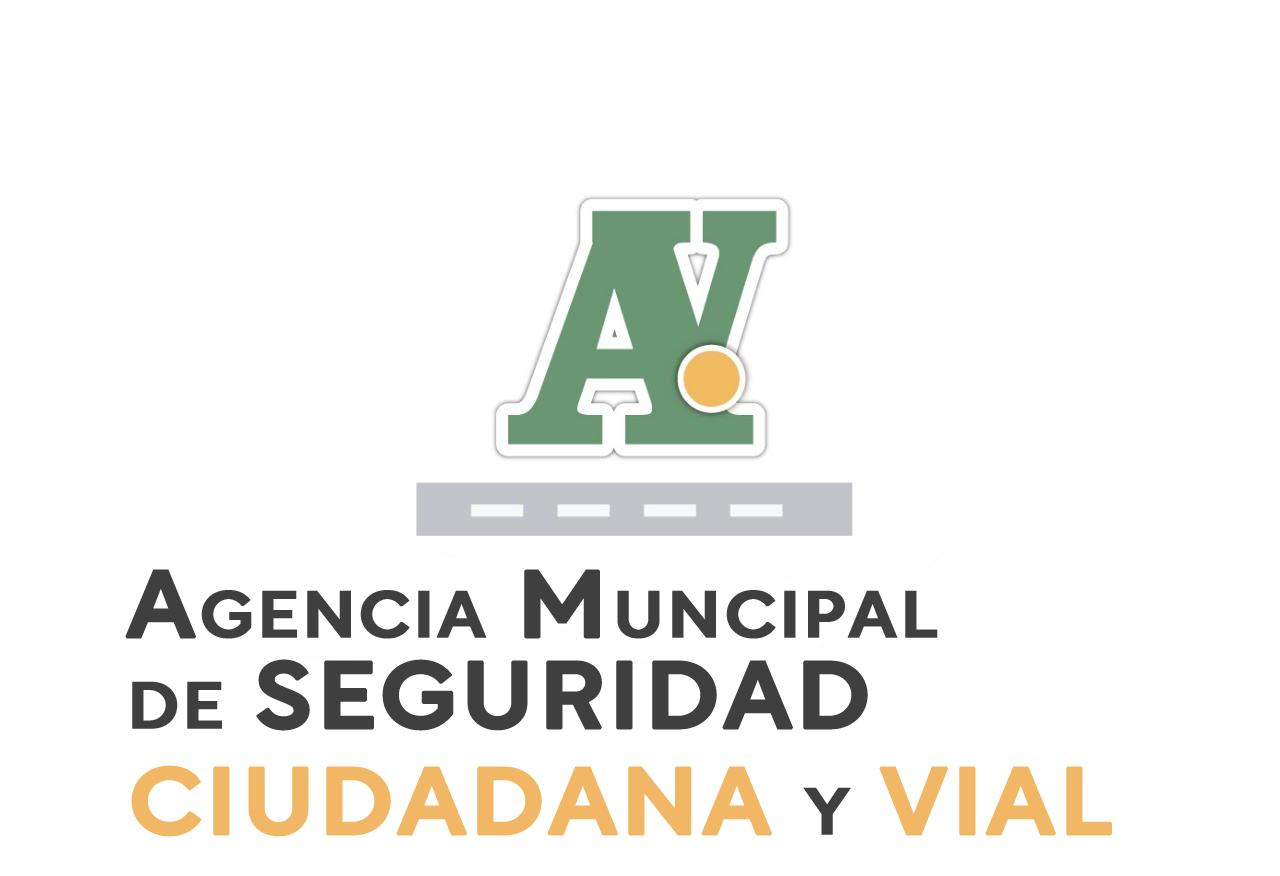 Fue reformada por el decreto 2749/2018
Desarrolla estrategias de seguridad para coordinar mecanismos y acciones de funcionamiento sistemático que logren un alto standard de prevención, reacción y control. De forma permanente se implementan y evalúan medidas para proteger la vida y la integridad física de las personas que se mueven en el distrito Sunchales.
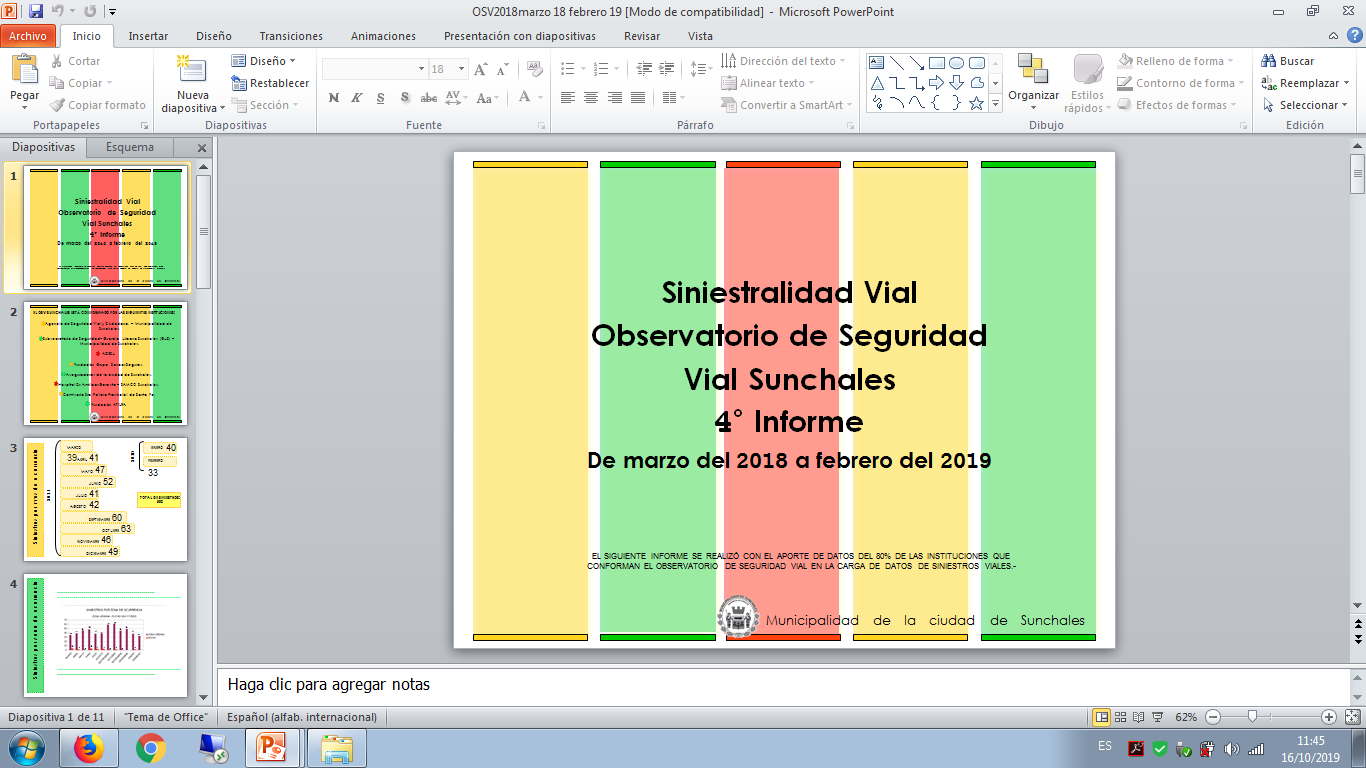 QUINTO INFORME 
DE MARZO A DICIEMBRE DE 2019
Fuentes de datos por:  
HOSPITAL ALMICAR GOROSITO y  GUARDIA URBANA SUNCHALES.
Aseguradoras: SANCOR SEGUROS, LA SEGUNDA, EL NORTE
Complementado con medios informativos locales
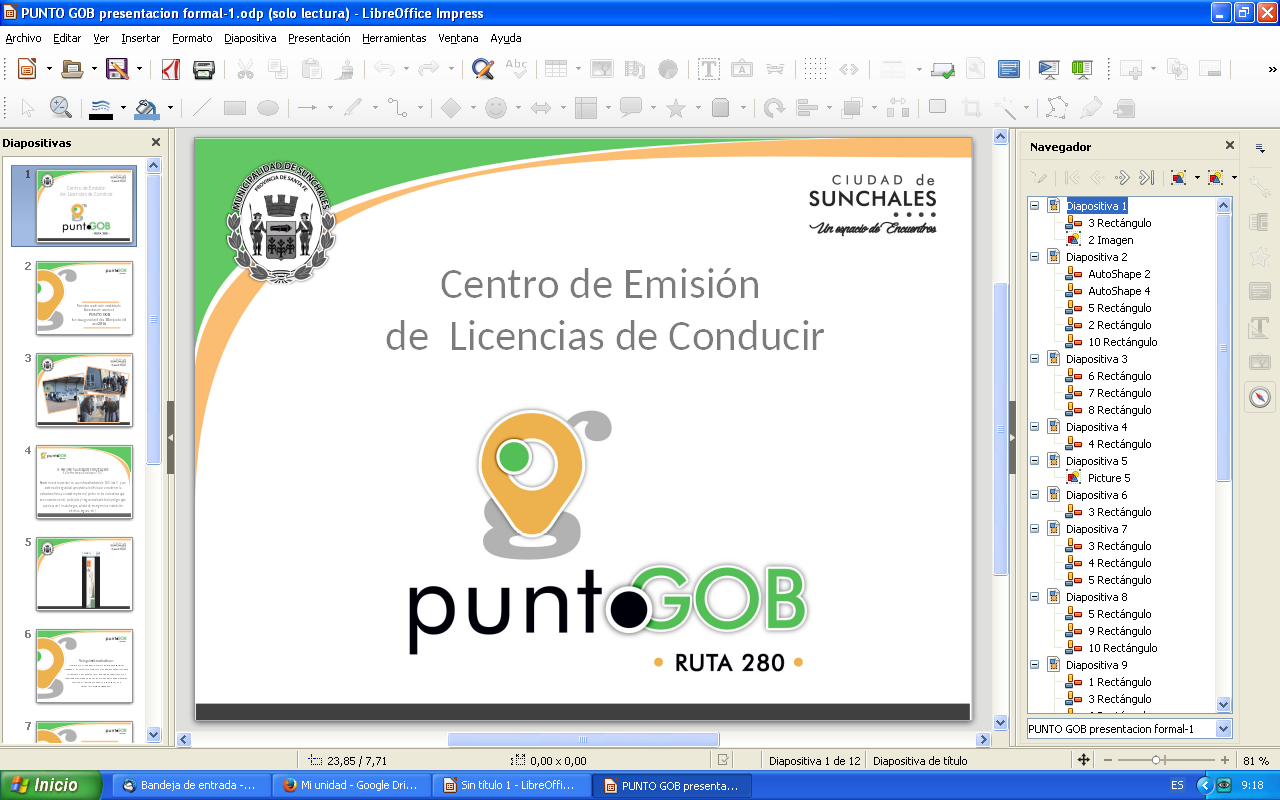 ACLARACIONES 5º INFORME
Elaborado desde Julio de 2020, presentado en Noviembre del mismo año.
En la presente entrega no se han recabado datos suficientes para elaborar un gráfico comparativo informando el estado de la calzada y el uso o no de cinturón de seguridad y de casco.
Se agrega un análisis sobre las ubicaciones de los daños en diferentes clases de vehículos según detallan los reportes.  
Se toman 10 meses para que la próxima edición sea de enero a diciembre de 2020, coincidiendo el año calendario con los meses de estudio. El motivo, aparte de la practicidad, es la puesta en marcha del sistema nuevo para cargar y procesar los datos estadísticos.
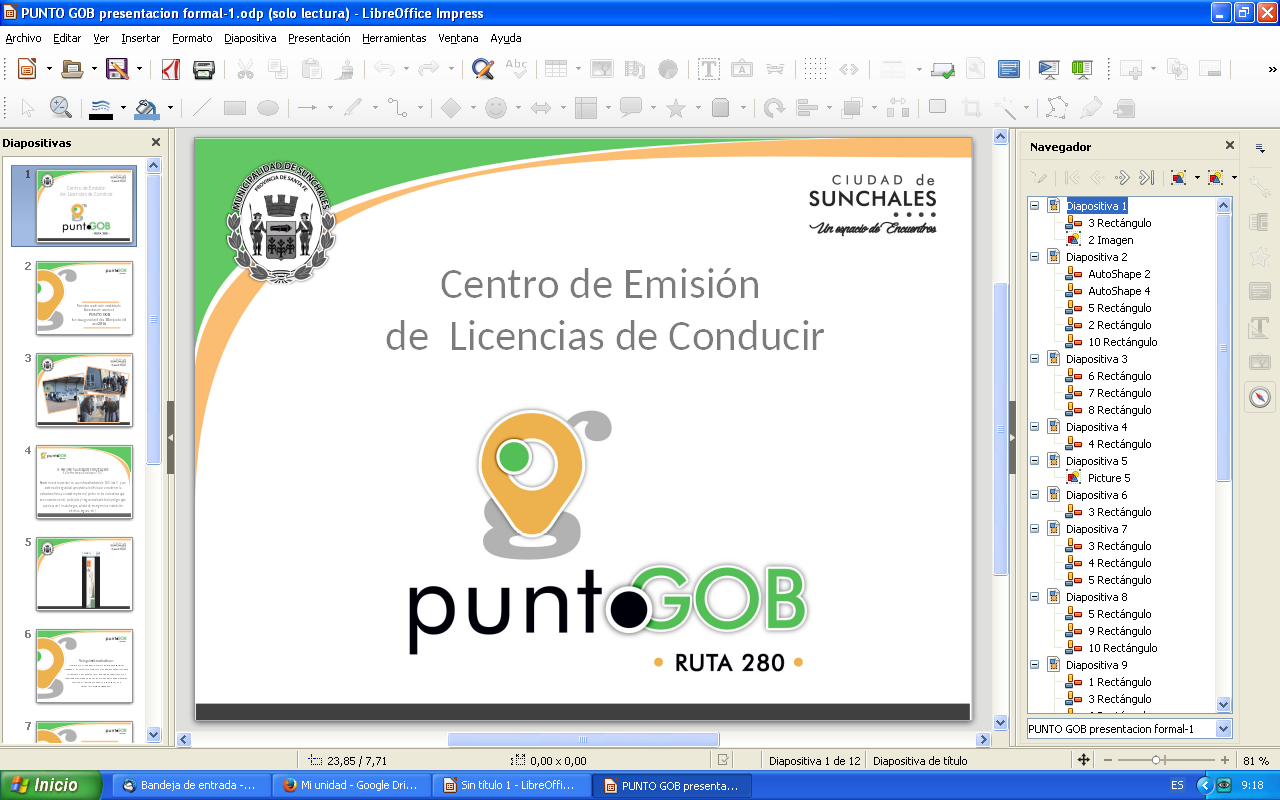 TRANSPARENCIA
Está a disposición de todas las instituciones que forman parte del Observatorio de Seguridad que cuentan con acceso a la INTRANET, y de cualquier vecino que solicite una clave, los datos que sirvieran de fuente y el proceso de cómputo para revisar la correcta elaboración de la estadística para revisar la correcta elaboración de la estadística.
En la carpeta “FUENTES 5to Informe” se encuentran 9 planillas originales enviadas por Sancor Seguros, 1 planilla original correspondiente a La Segunda, 1 planilla original correspondiente a El Norte Y 1 planilla original de la GUS.
En la carpeta “ANÁLISIS 5to Informe” están a disposición 10 planillas que unifican los reportes por cada mes y una planilla para el procesamiento y tratamiento final  de datos.
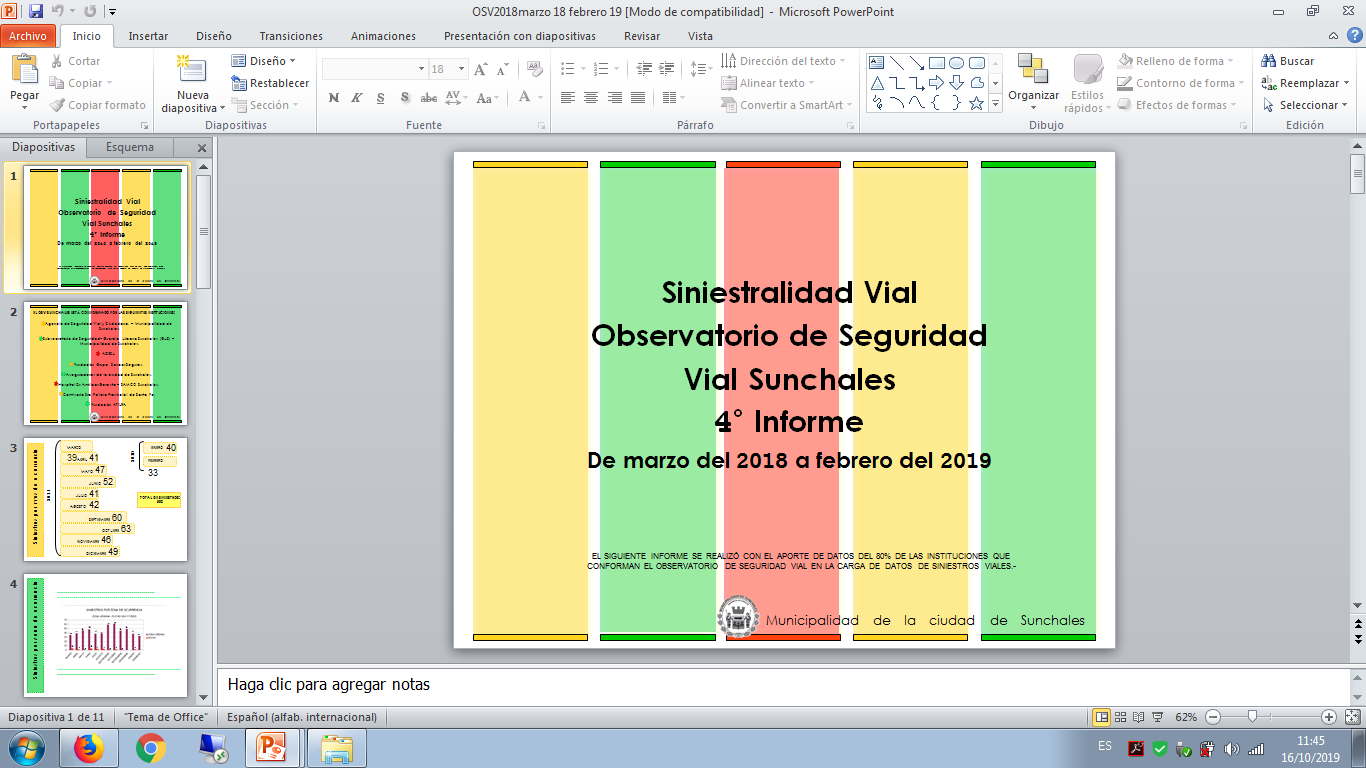 Hubo 506 colisiones y 2 vuelcos en 10 meses analizados
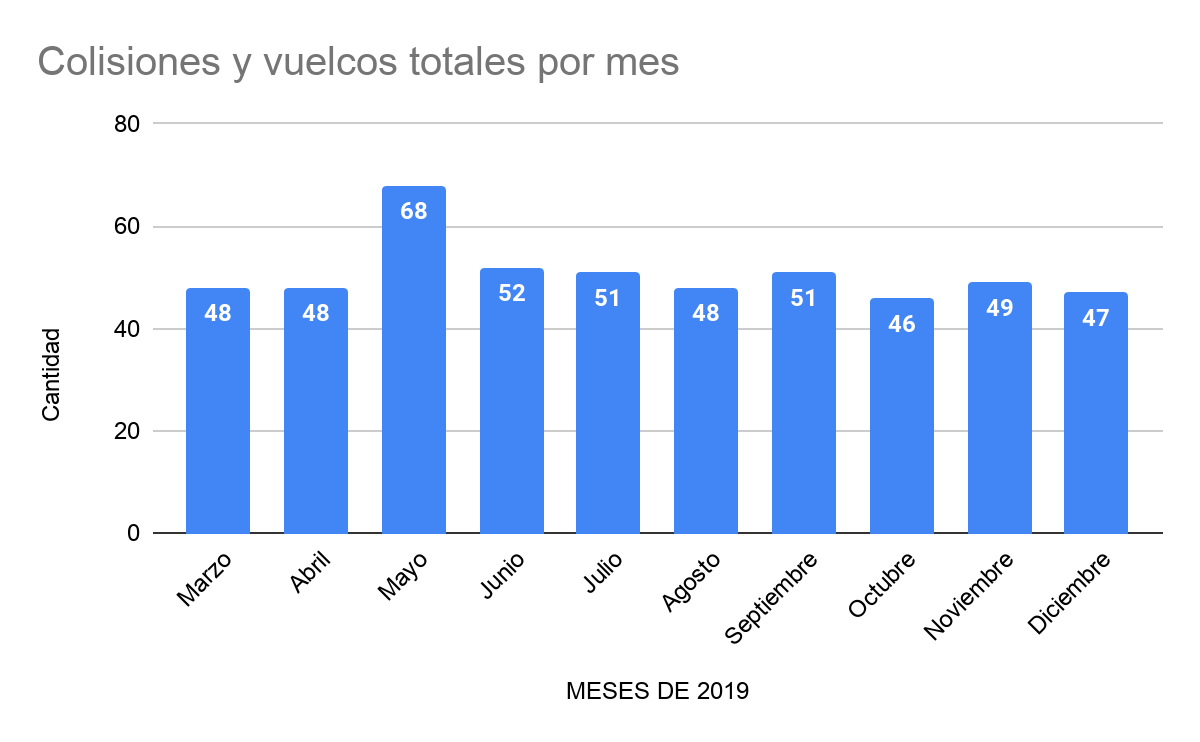 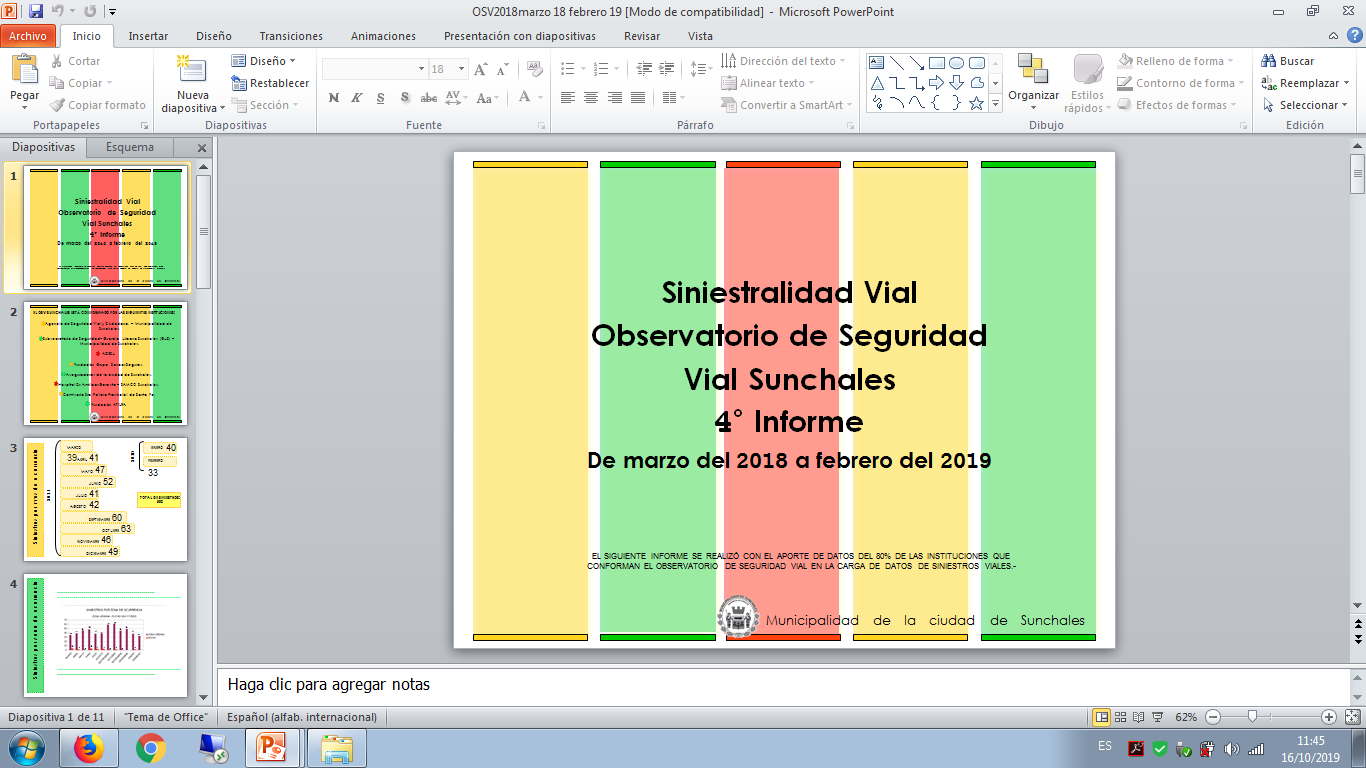 LESIONADOS 
EN TOTAL : 178
MUERTES 
EN TOTAL:  8
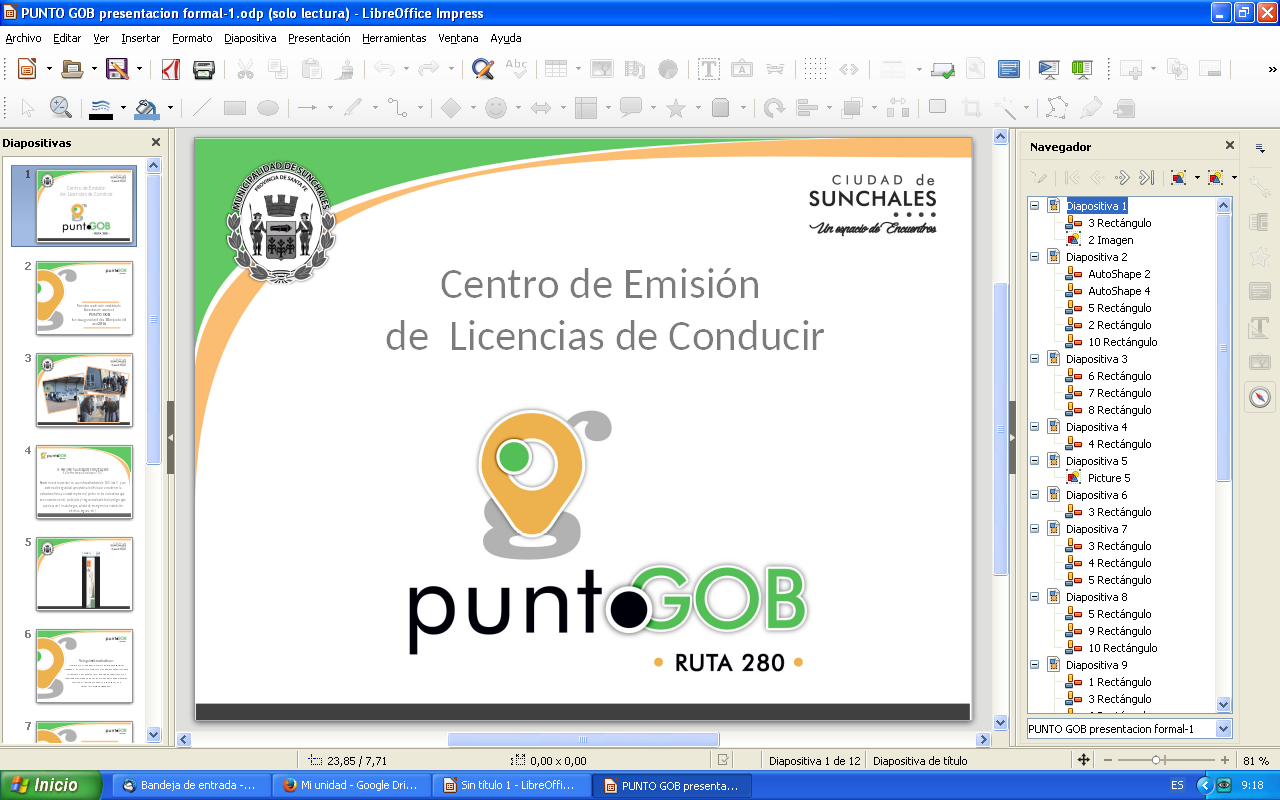 Cantidad de reportes por
HORARIO
MEDIDAS 4º INFORME DE SINIESTRALIDAD IAL:
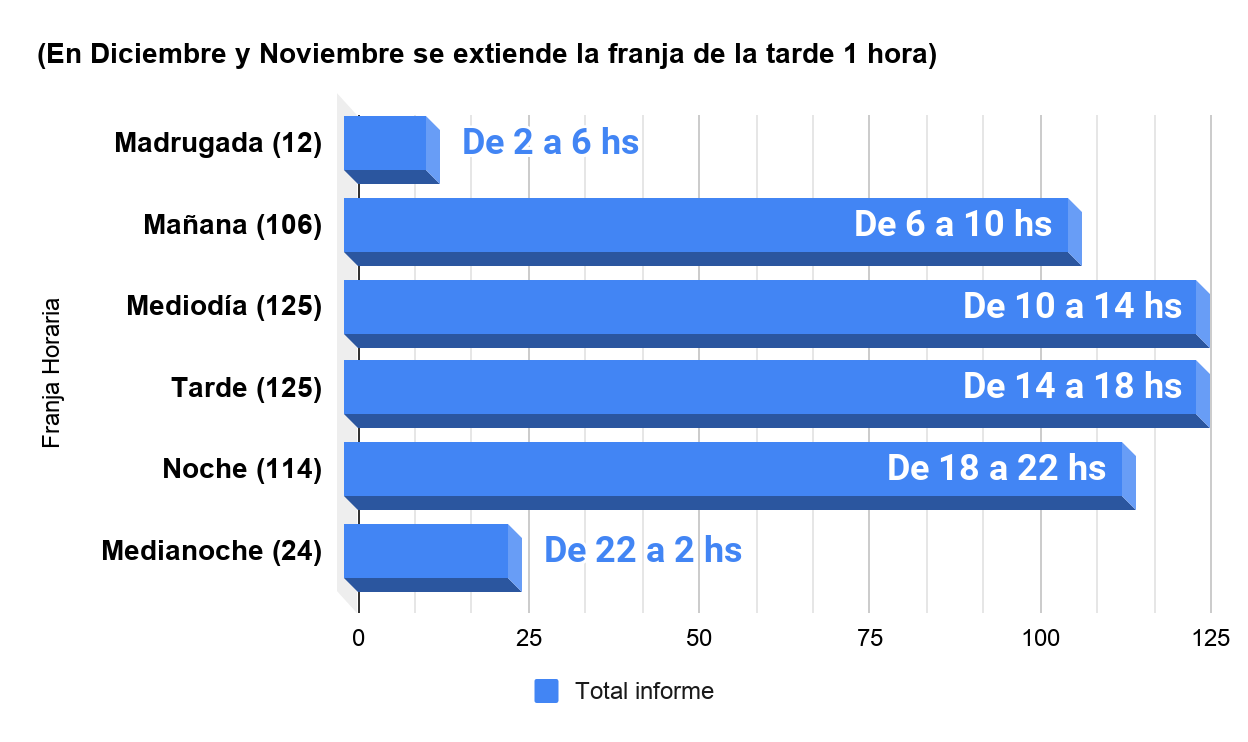 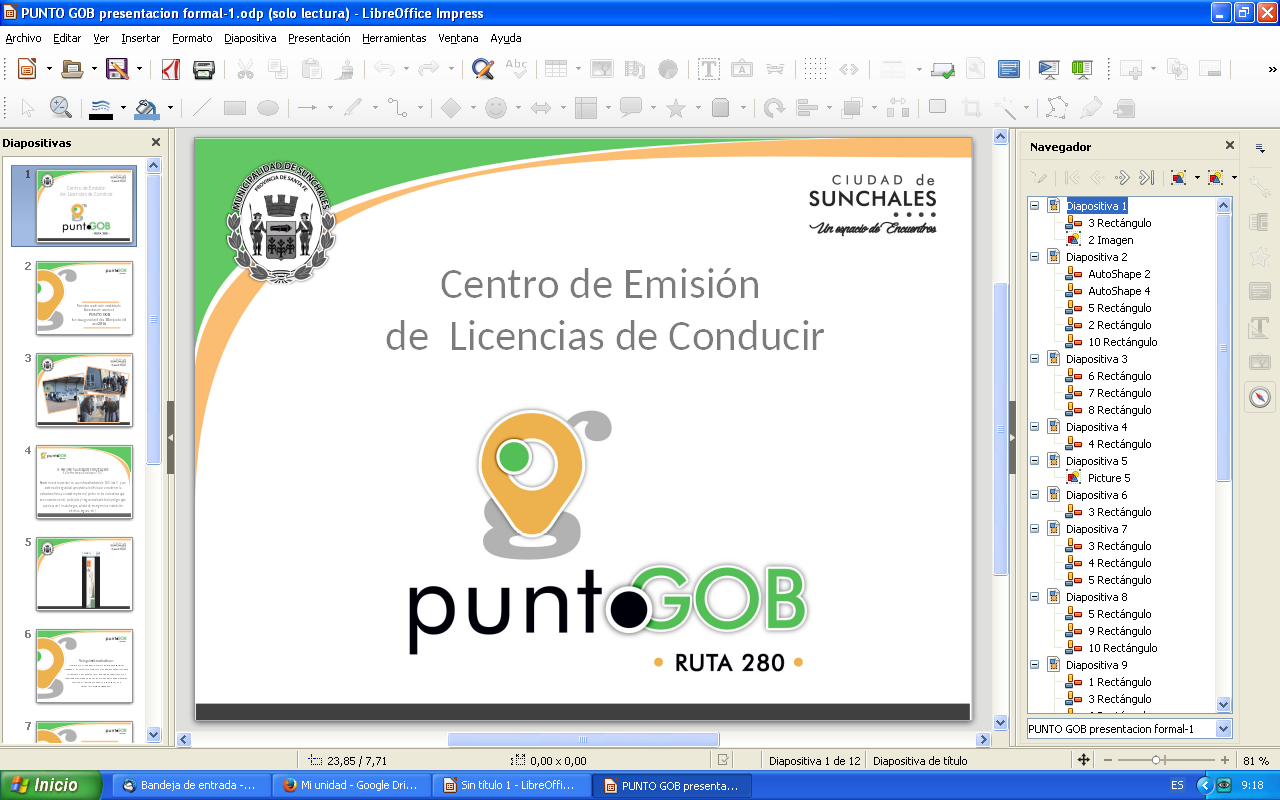 PARTICIPANTES DE COLISIONES
MASCULINO Y FEMENINO
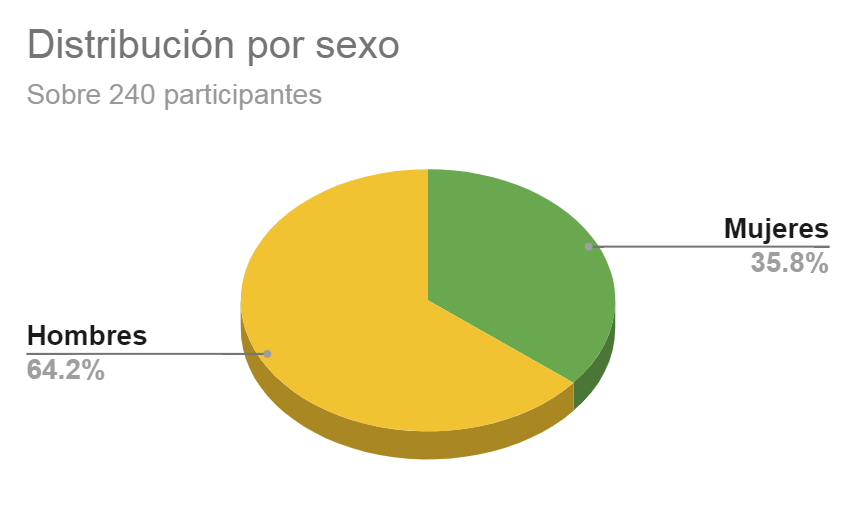 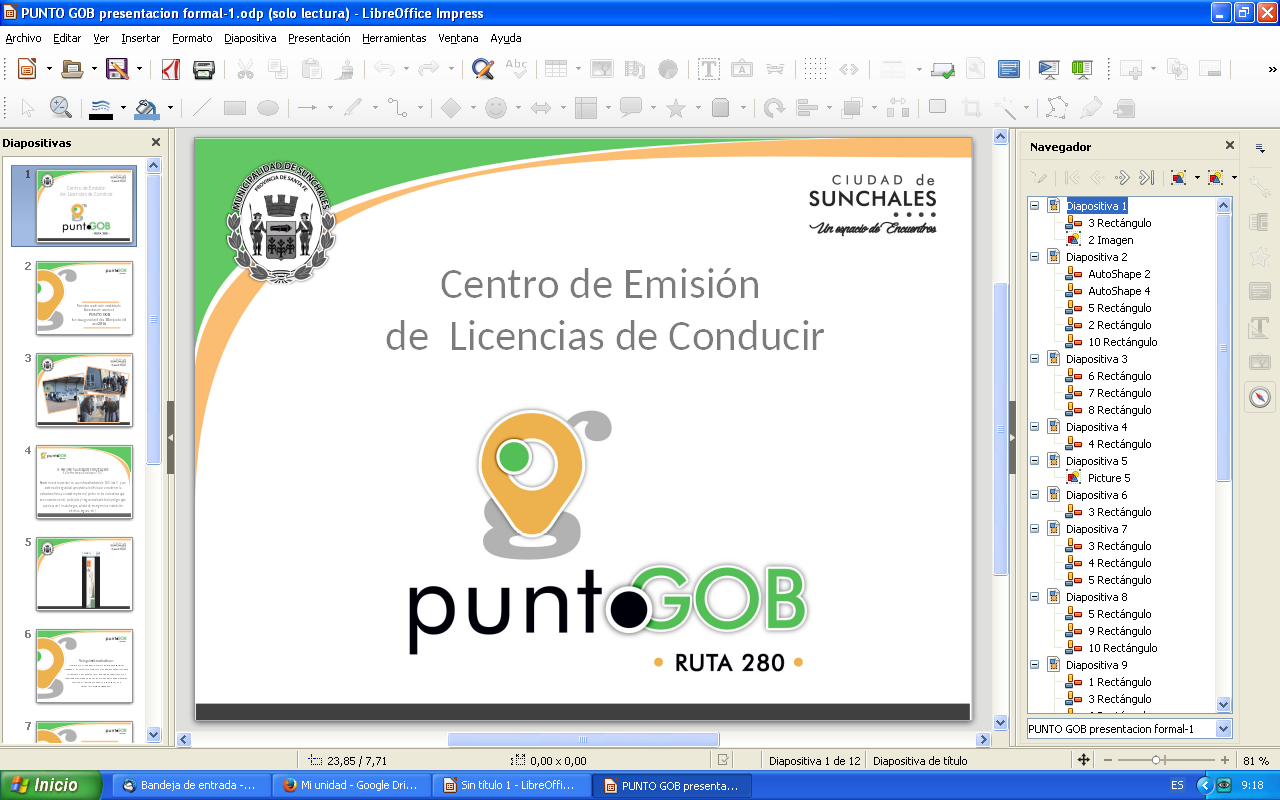 COMPARACIÓN DE SEGMENTOS ETARIOS
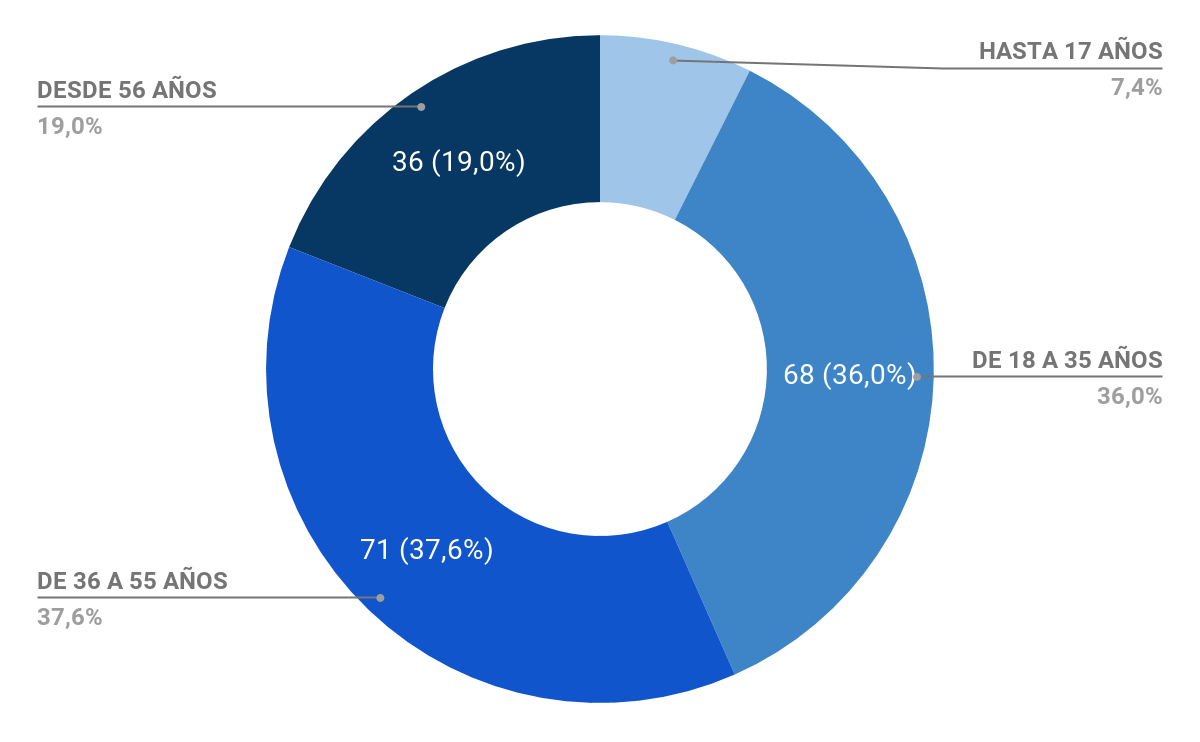 Se informa la 
edad de
186
participantes
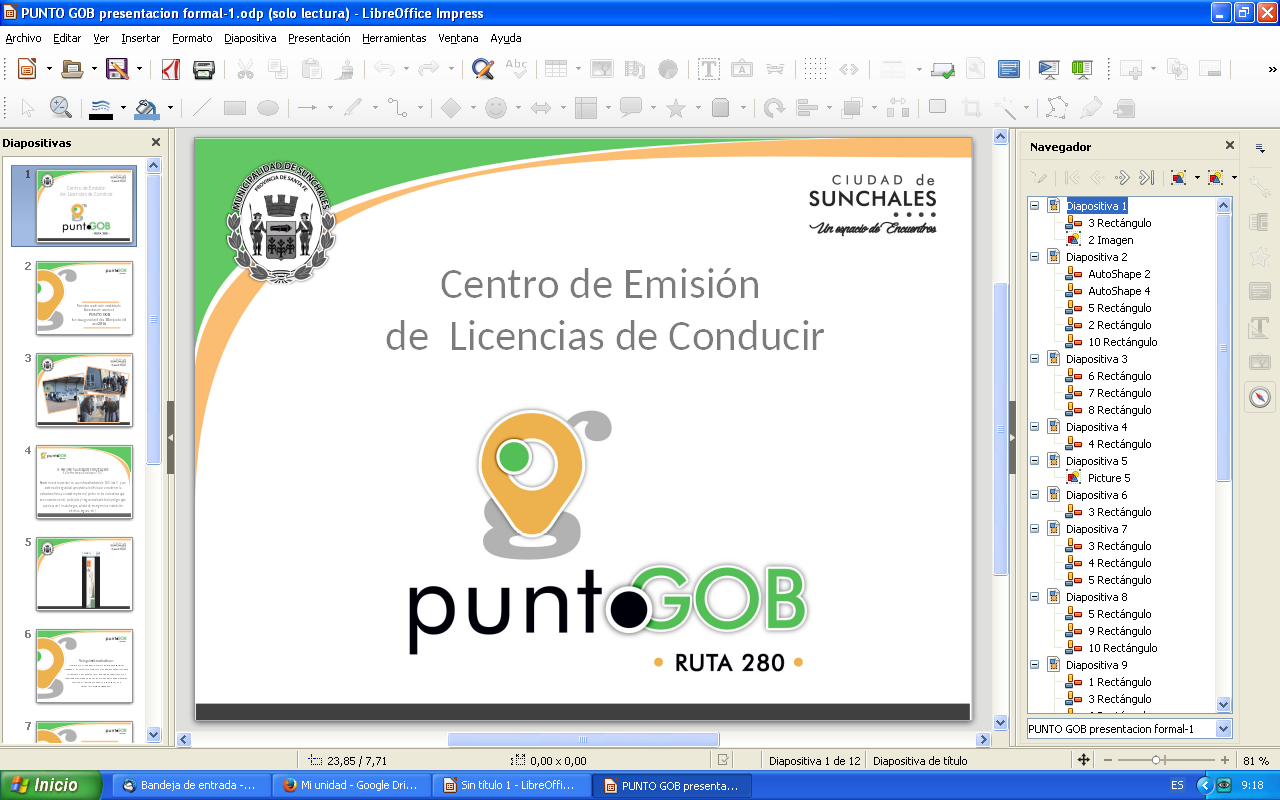 COMPARACIÓN SEGÚN CONDICIÓN METEOROLÓGICA
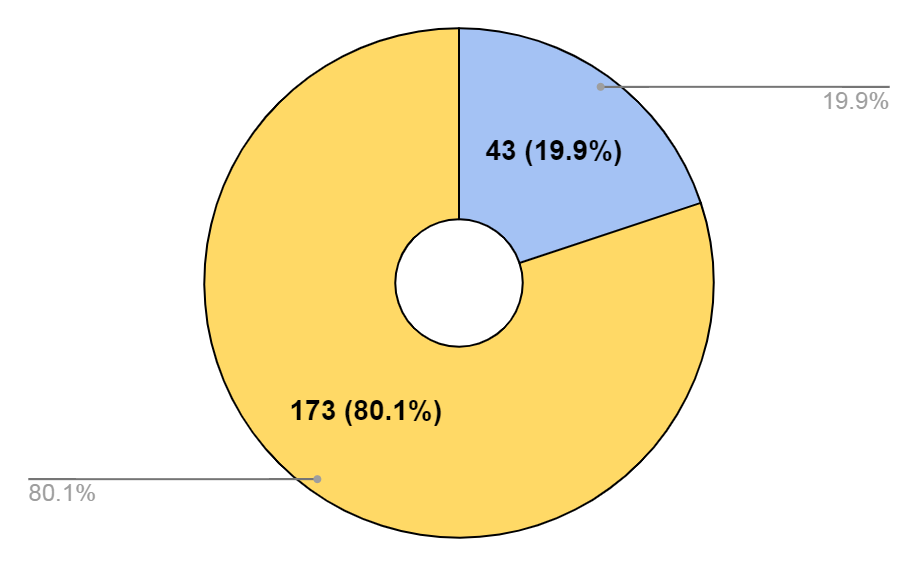 LLUVIA, LLOVIZNA O NEBLINA
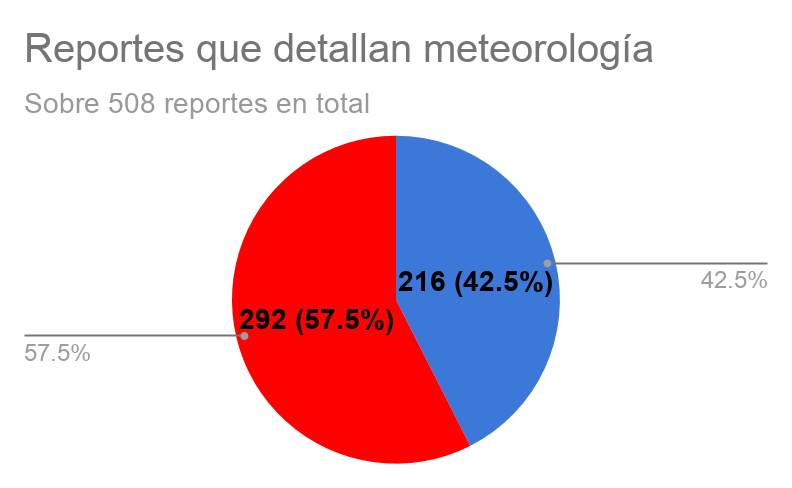 SECO
BUENO
SI
NO
INFORMA
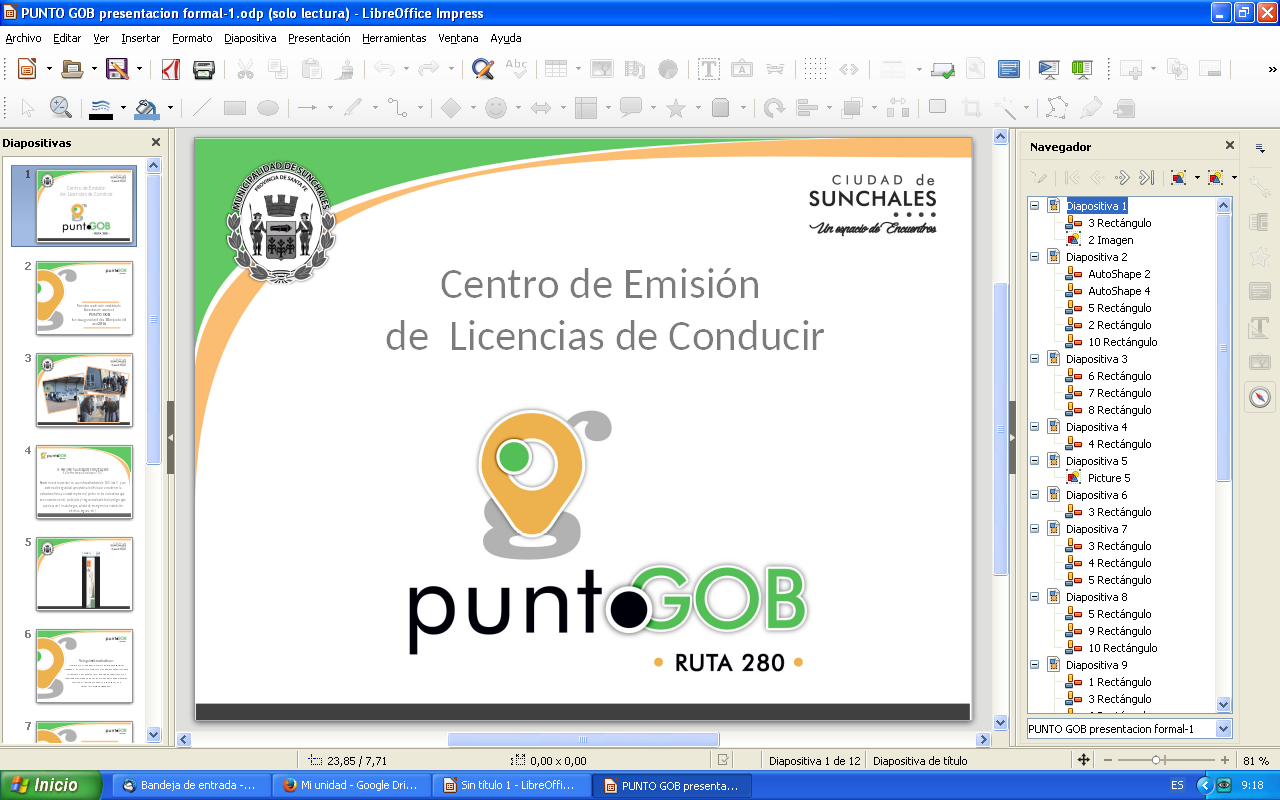 UBICACIONES ESPECIALES 
DE ALGUNOS REPORTES
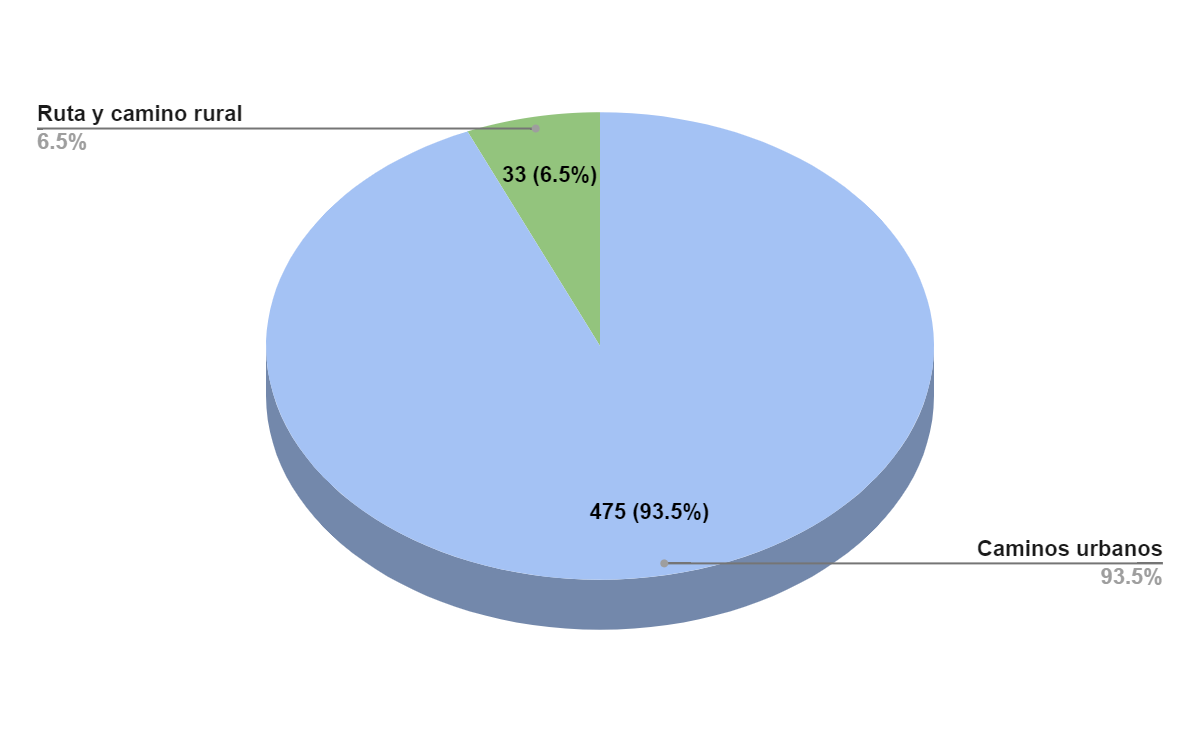 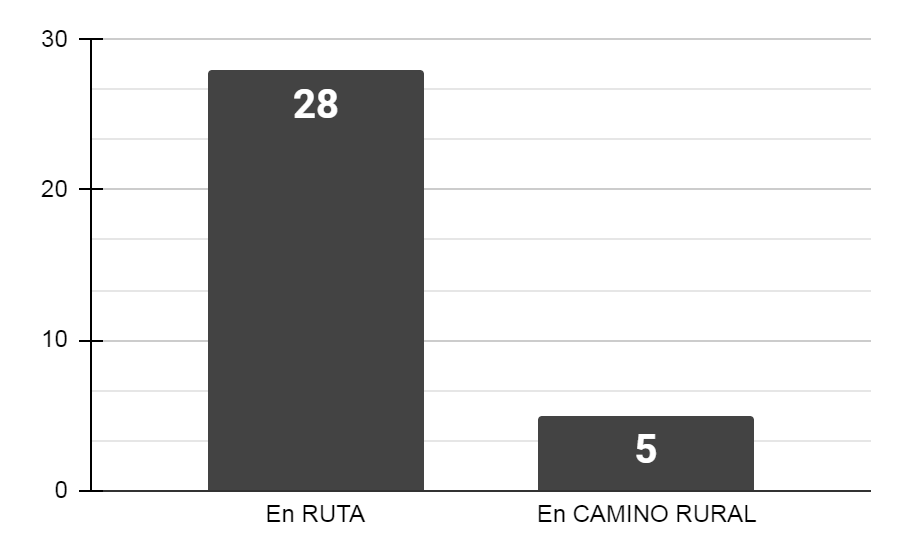 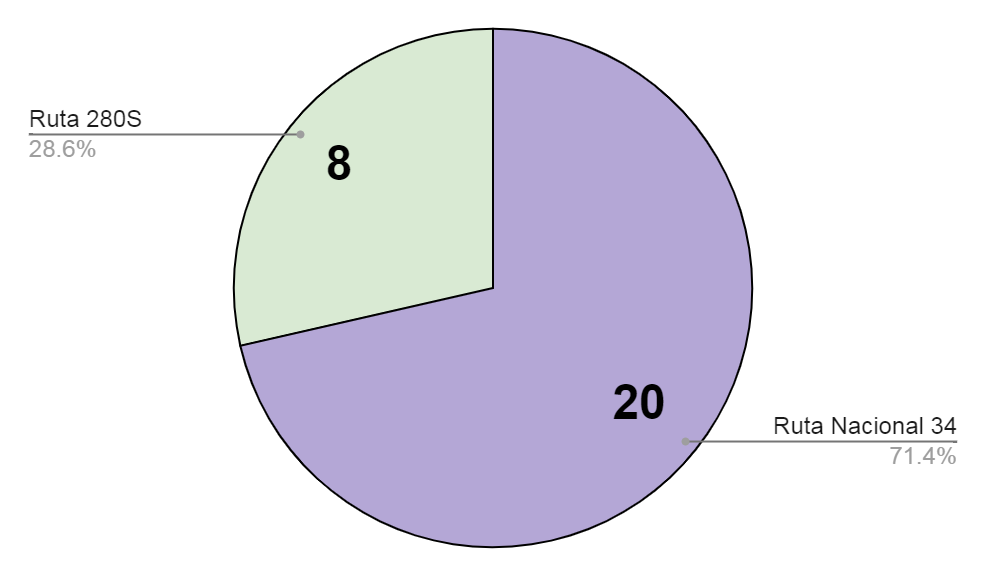 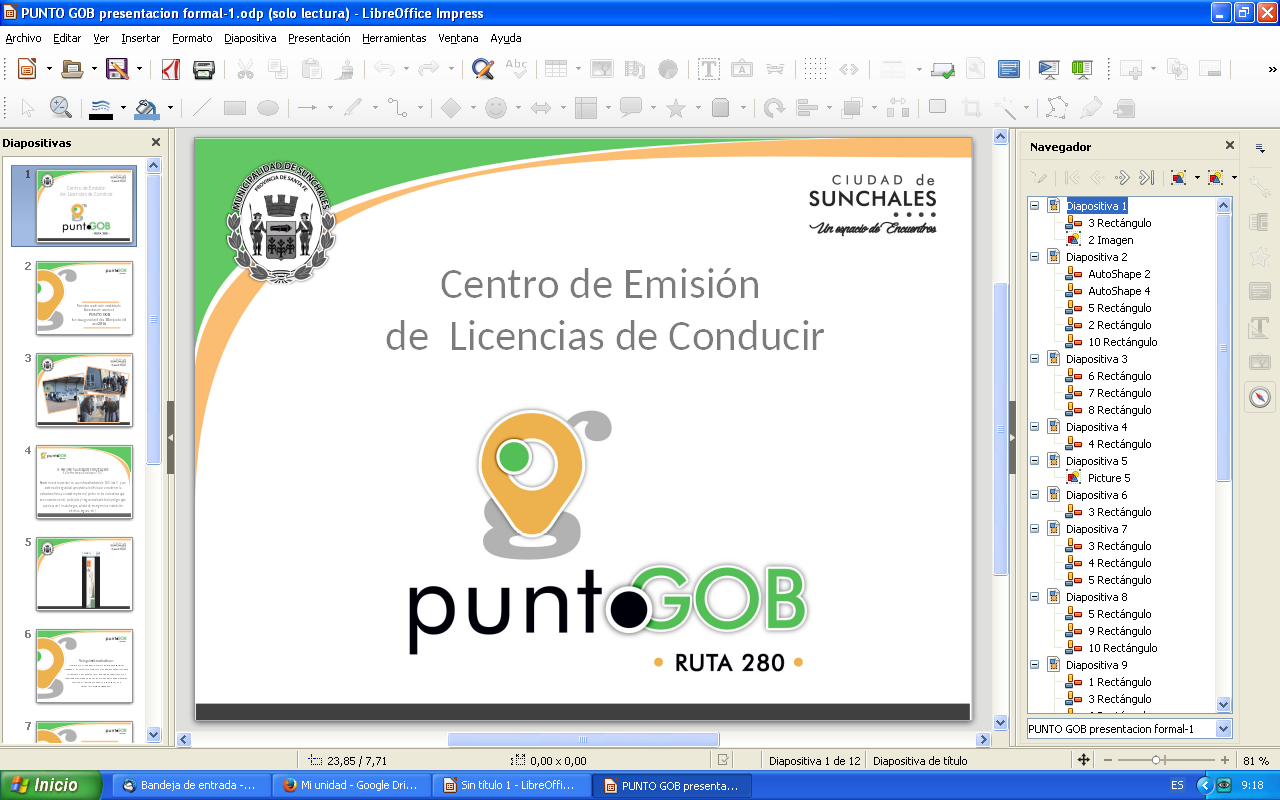 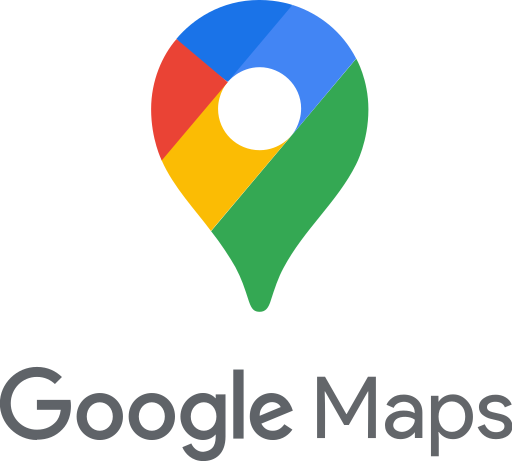 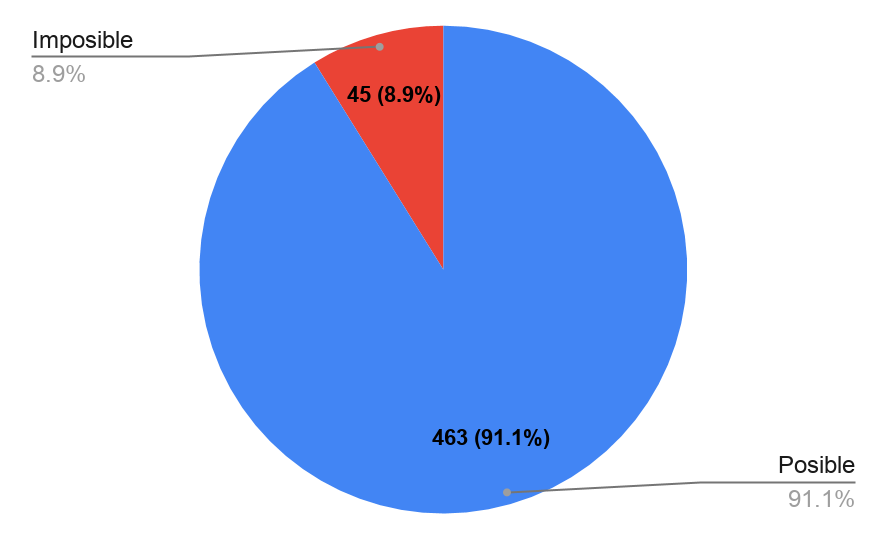 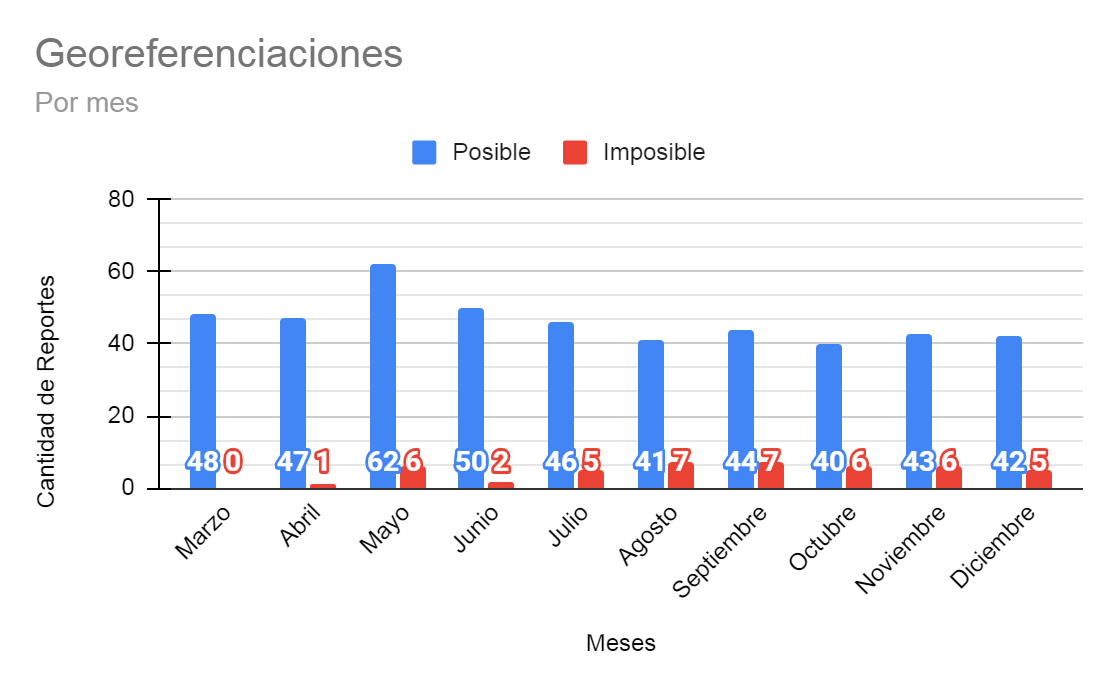 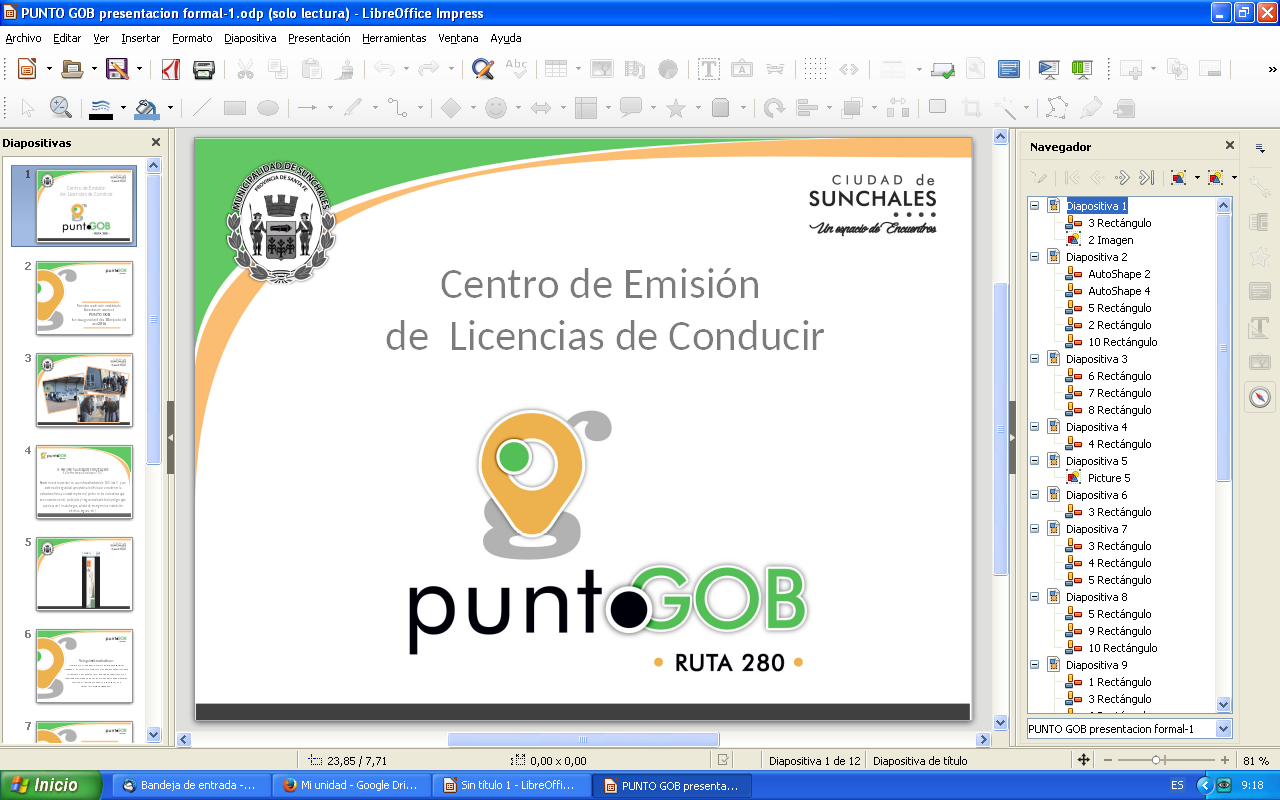 AVENIDA YRIGOYEN
Es la vía que mantiene la mayor cantidad de colisiones viales.Las intersecciones más conflictivas son: con calle Perón, Joaquin V. Gonzalez, con calle Colón y con calle Lavalle. 
Los accidentes se producen en toda su extensión, desde la Plaza Libertad hasta la rotonda con la Ruta Nacional 34
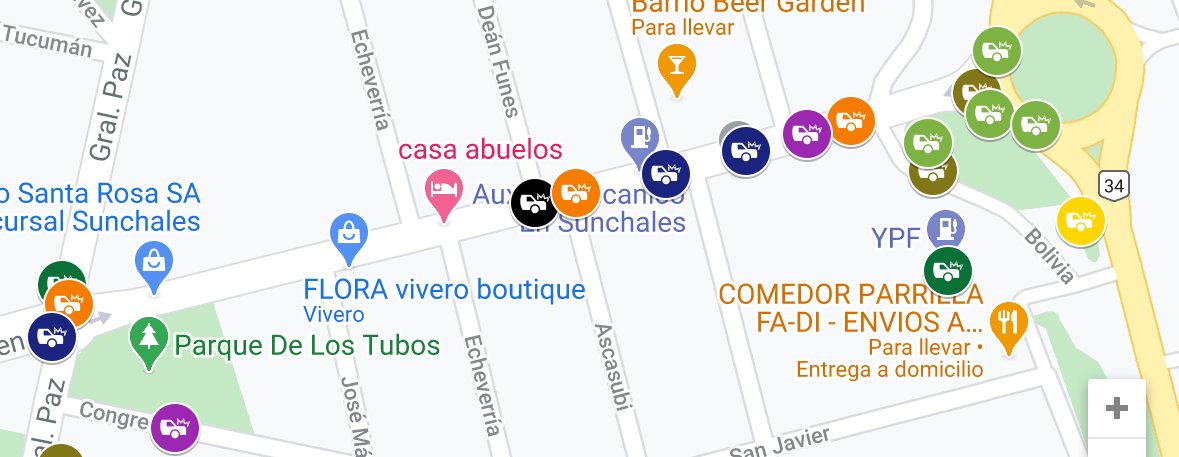 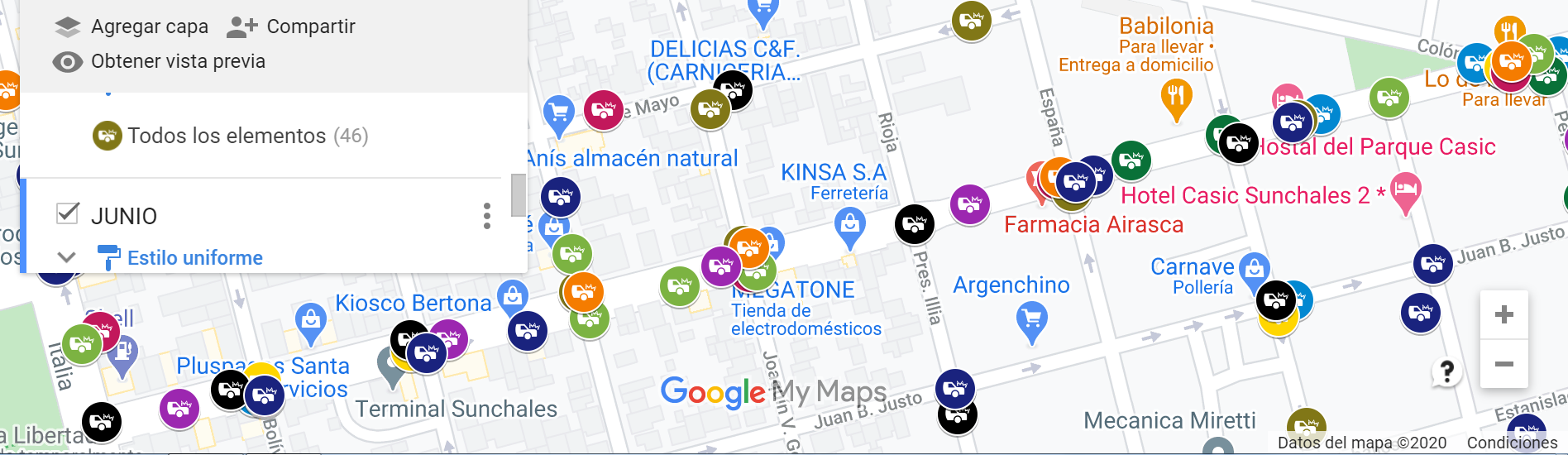 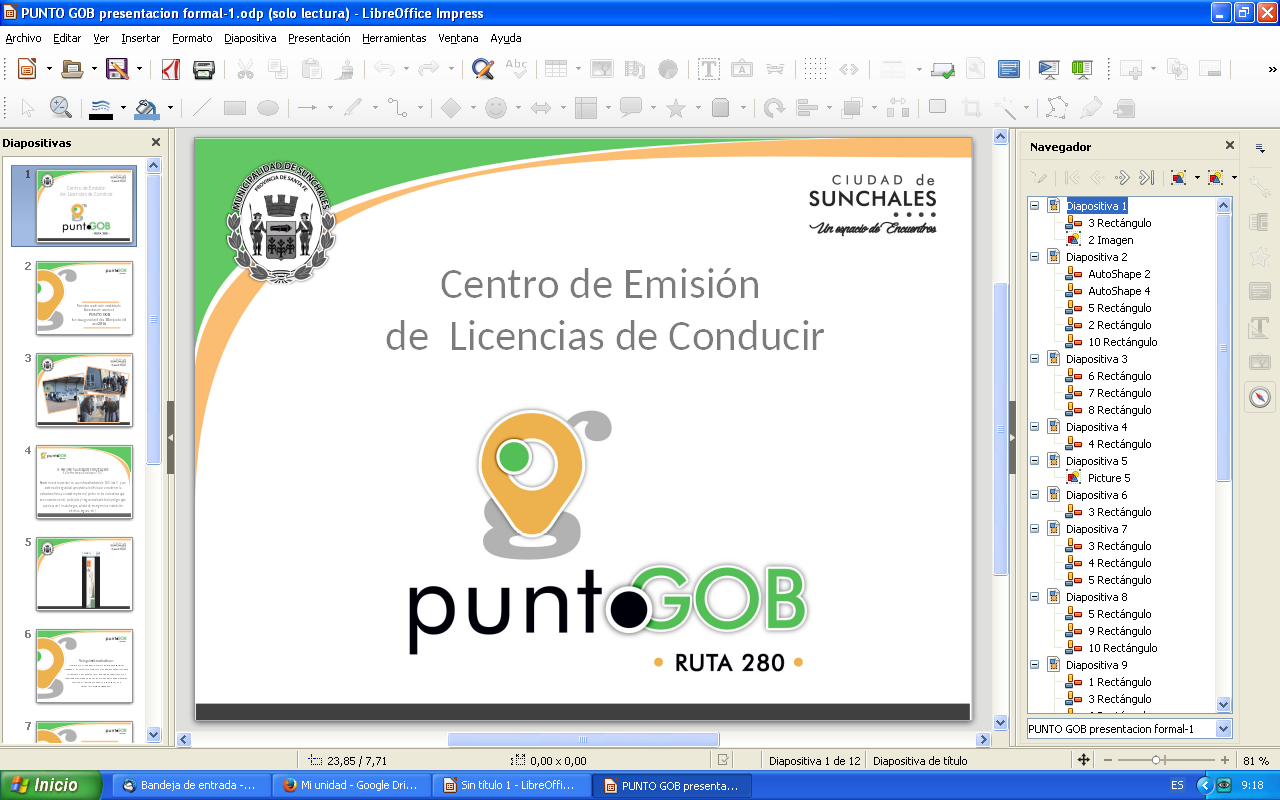 ZONA CÉNTRICA
Desde Dentesano hasta Alem, desde la estación de trenes hasta la de Omnibus hay gran concentración de colisiones
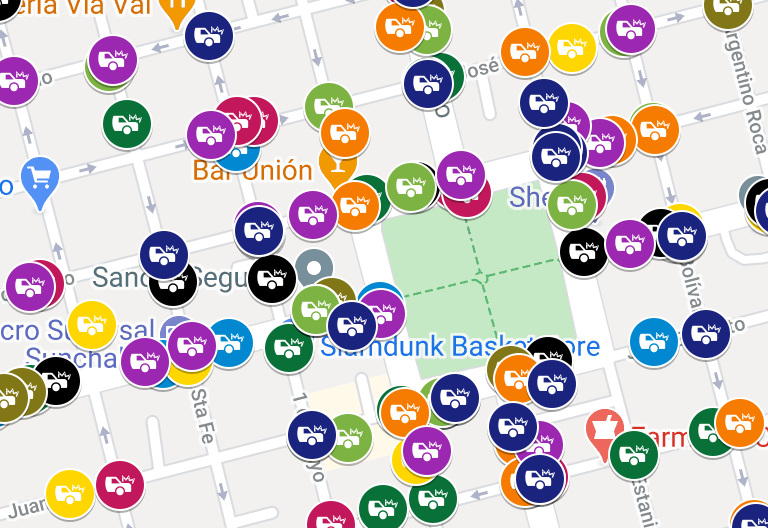 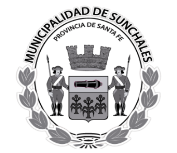 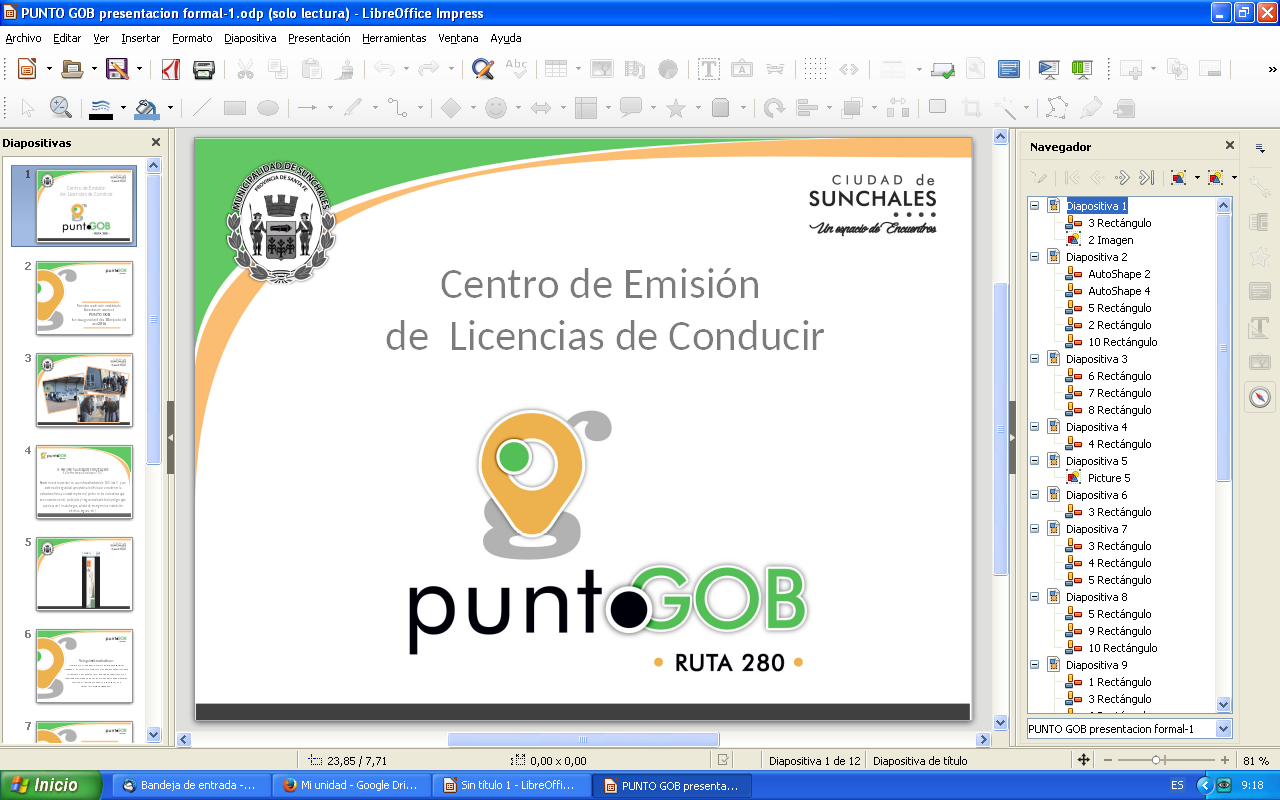 Análisis de vehículos, peatones y animales según proporción de participación en 
reportes
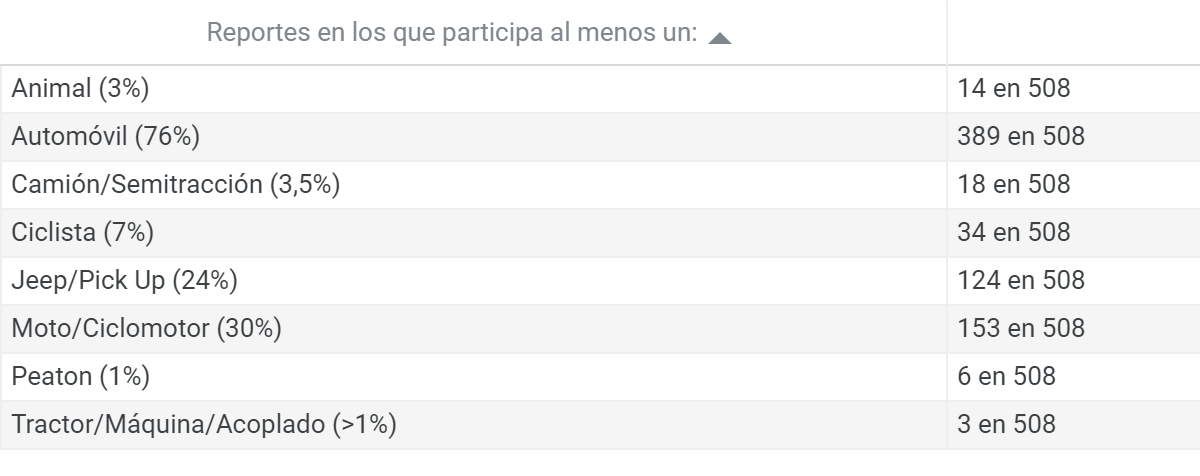 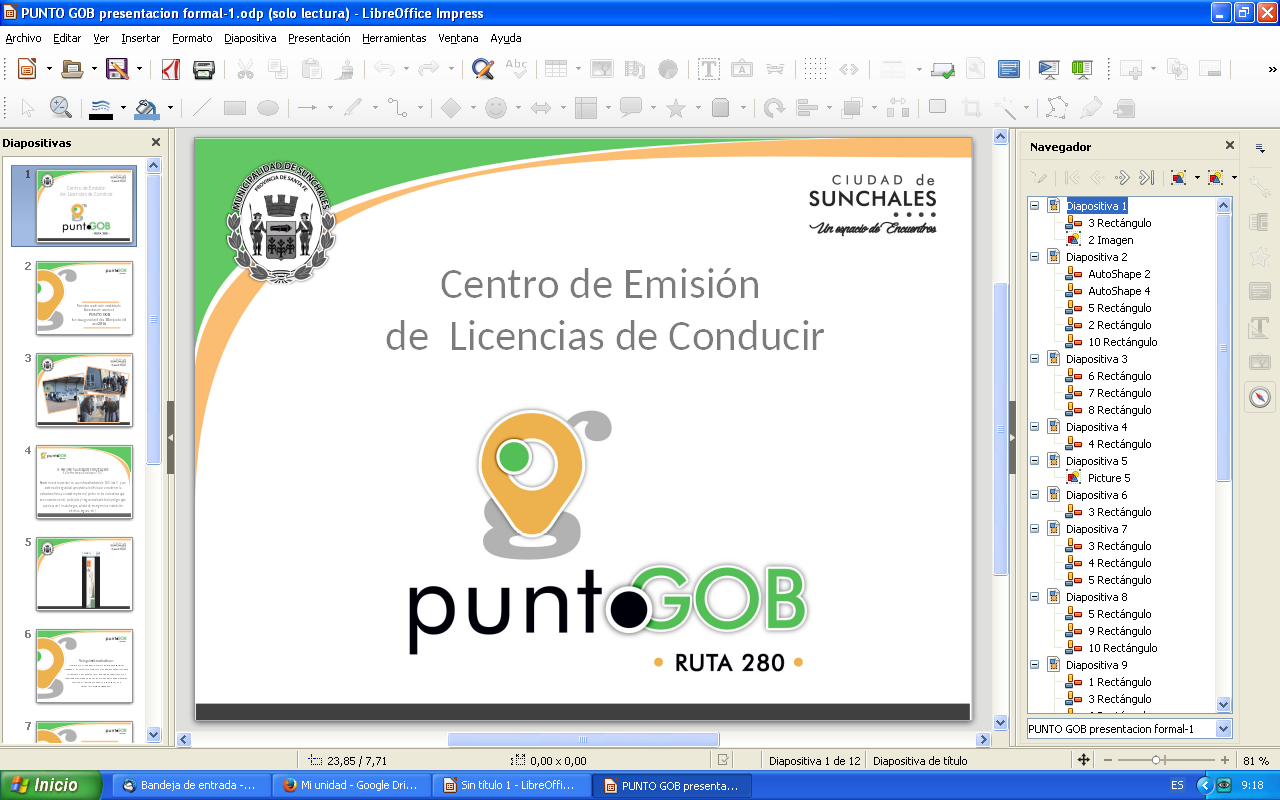 SINIESTRALIDAD VEHICULAR
AUTOMÓVILES     (53,3%)
Hubo 503 
menciones 
en las que
268 veces 
se detalla 
lugar del
daño
Frontal (123)
45,9%
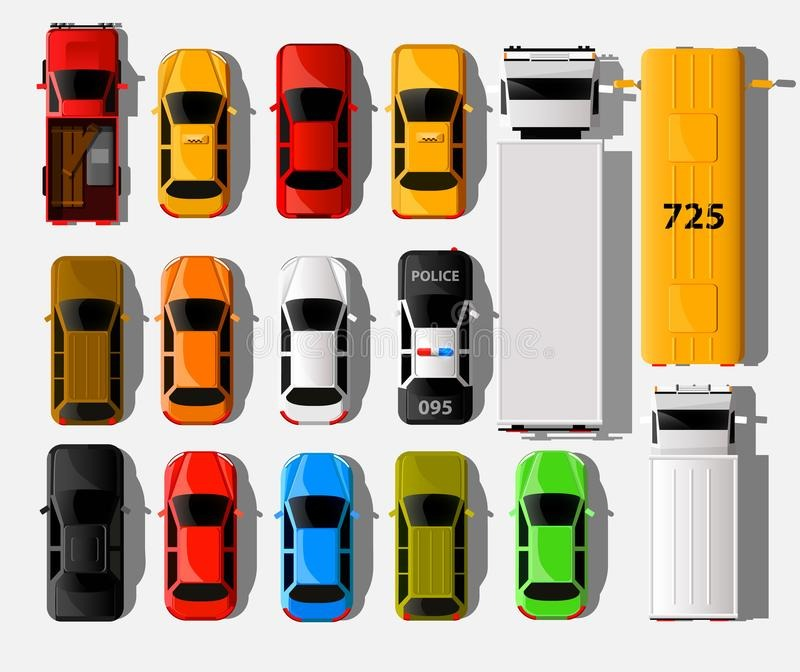 Lateral 
Izquierdo (30)
Lateral
Derecho (50)
11,3%
18,6%
24,2%
Posterior (65)
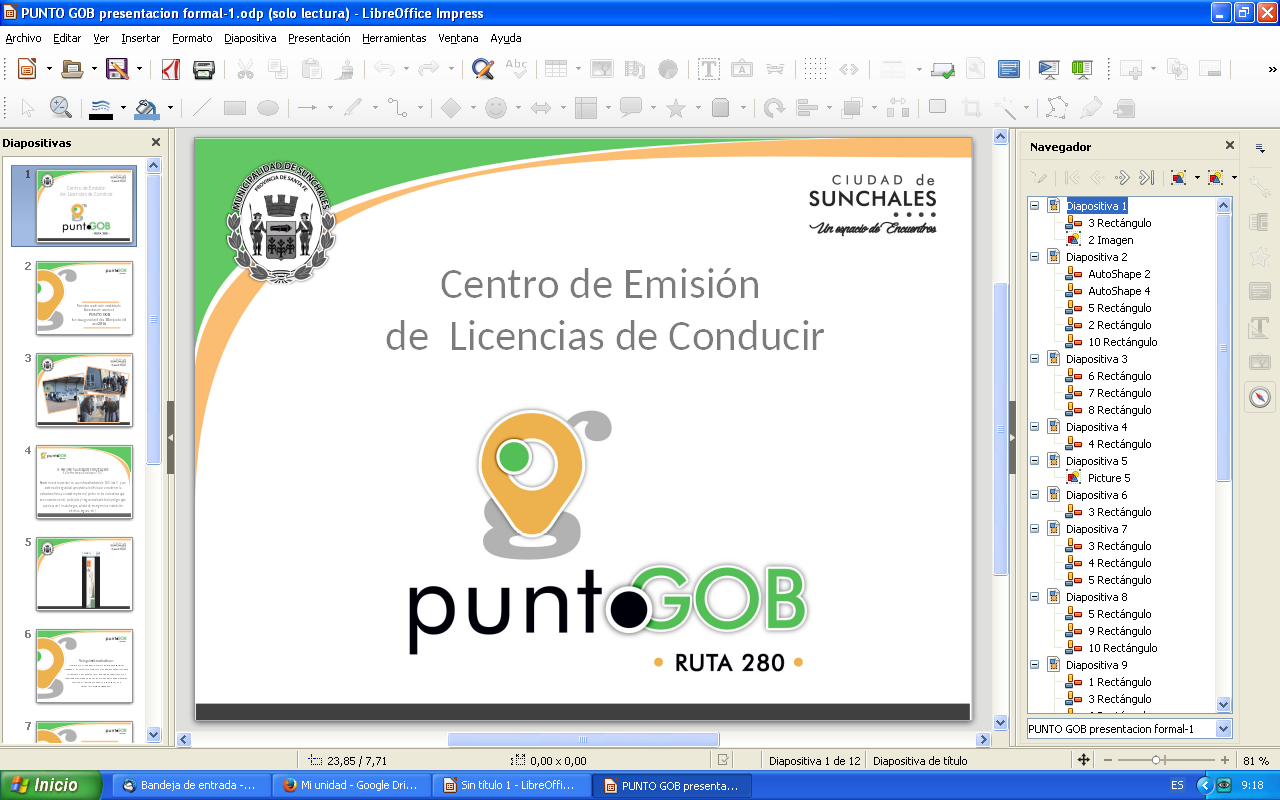 SINIESTRALIDAD VEHICULAR
CAMIONETAS    (64%)
Hubo 133 
menciones 
en las que
85 veces 
se detalla 
lugar del
daño
Frontal (42)
49,4%
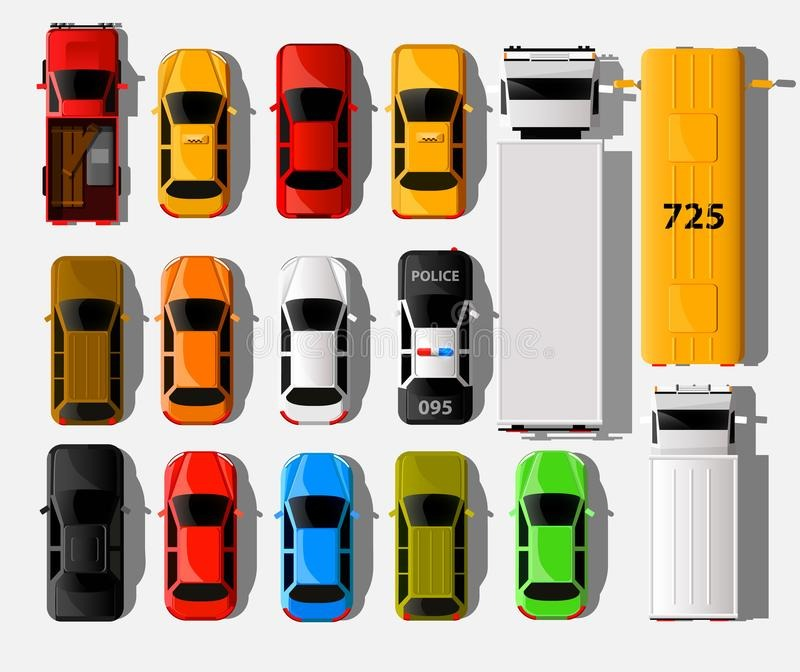 Lateral 
Izquierdo (7)
Lateral 
Derecho (15)
8,3%
17,6%
Se incluye Jeep, Pick Up y las SUV o Utilitarios
24,7%
Posterior (21)
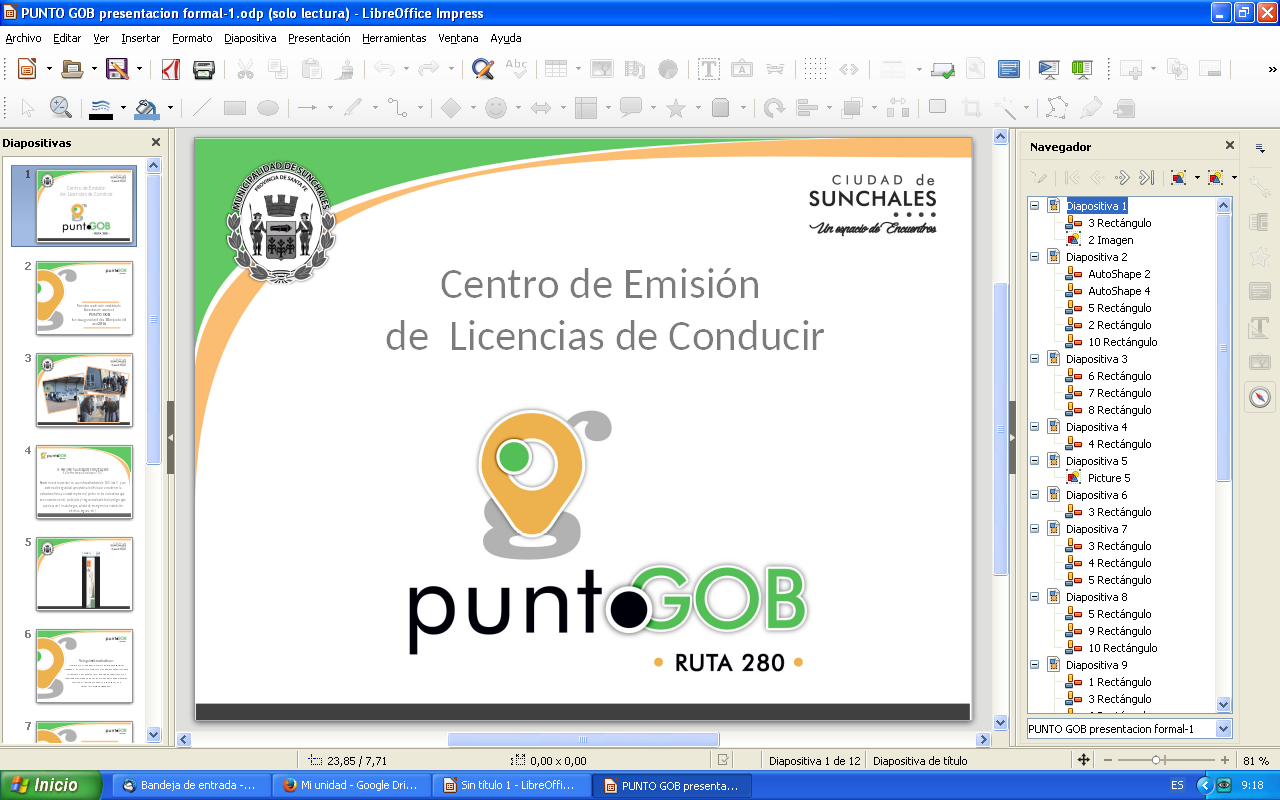 SINIESTRALIDAD VEHICULAR
MOTOS
(38,7%)
Lateral 
Derecho (12)
Hubo 168 
menciones 
en las que
65 veces 
se detalla 
lugar del
daño
18,4%
Posterior (18)
Frontal (21)
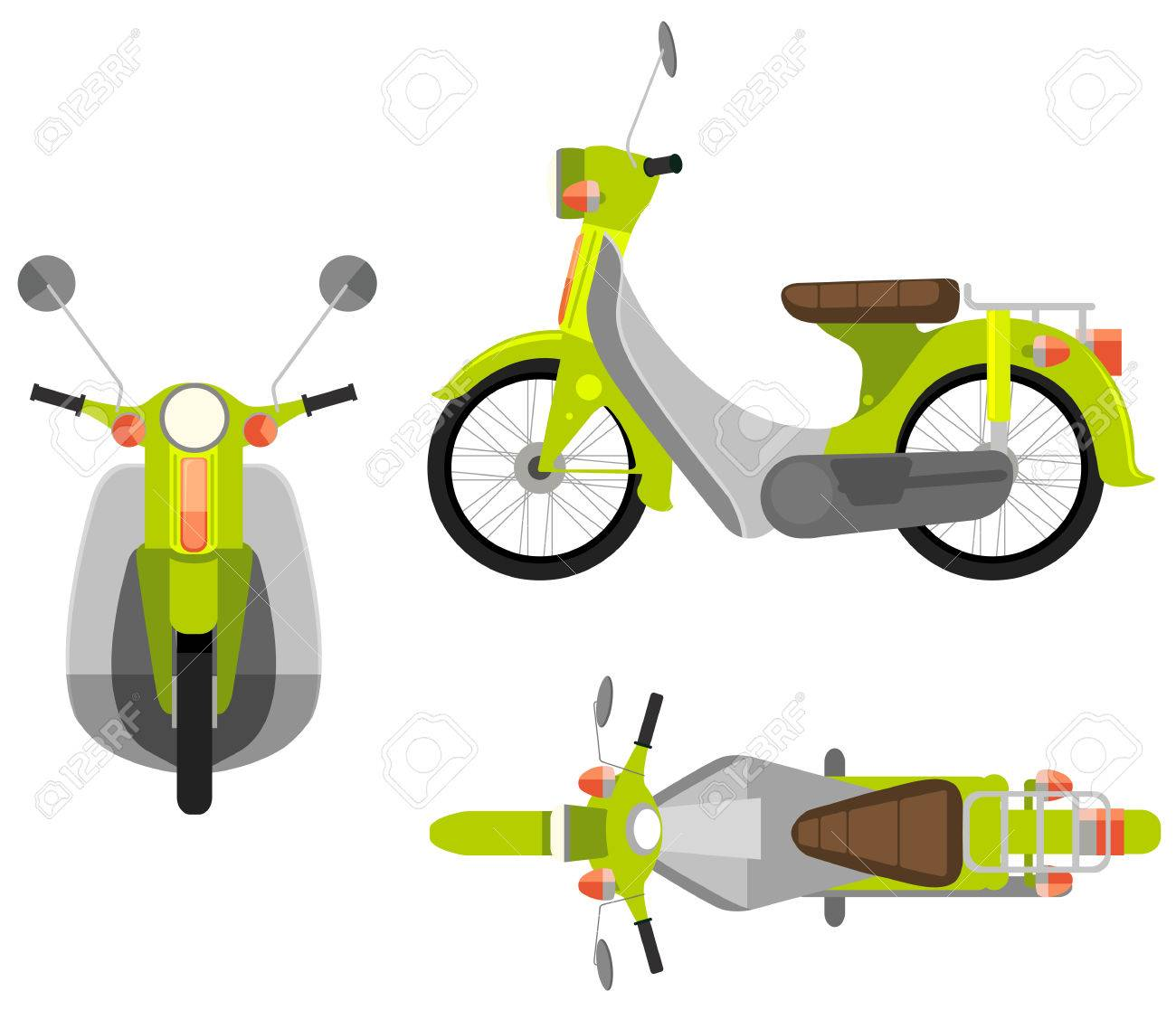 27,7%
32,3%
21,5%
Lateral 
Izquierdo (14)
Se incluye Ciclomotores